DEPARTMENT OF COMPUTER SCIENCE
2013 FACULTY MINI-TALKS
Game User Experience and Serious Game Research
Chang Yun
 September 20, 2013
The “Pong” Game (circa 1972)
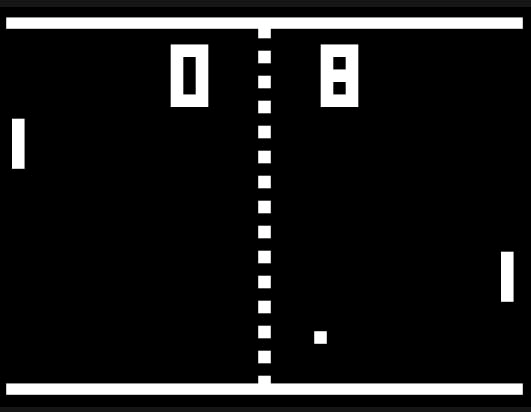 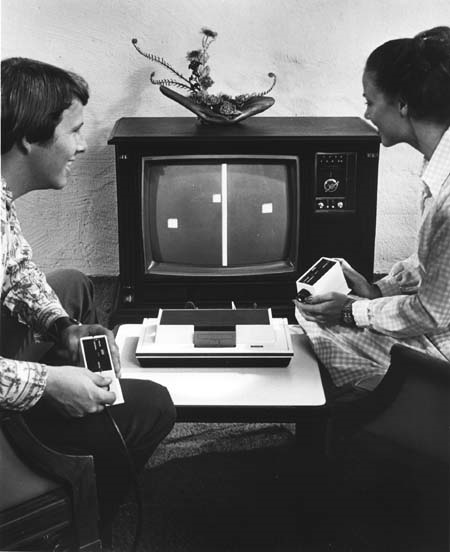 Modern Day Games
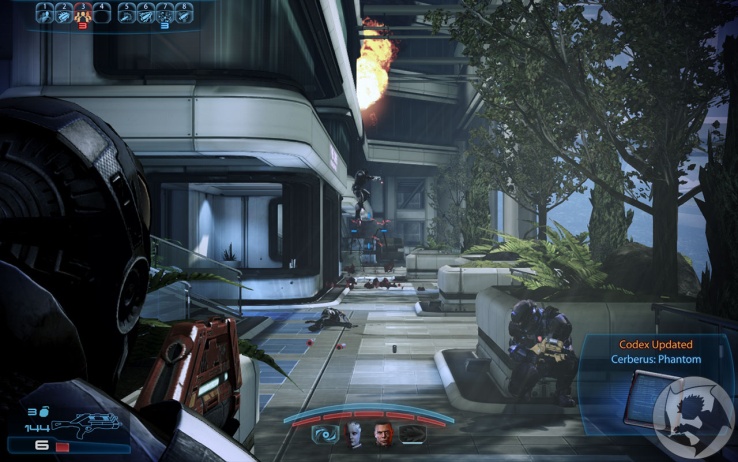 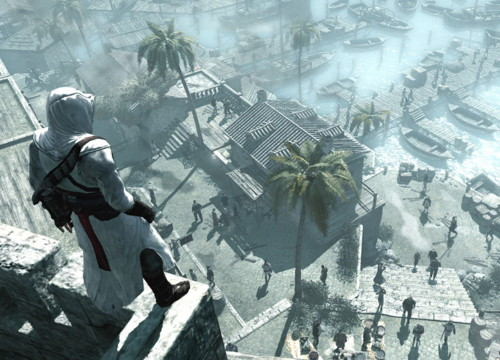 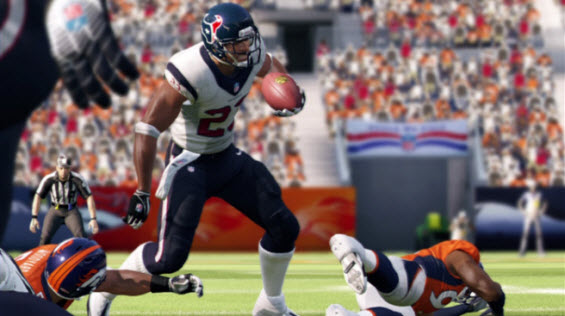 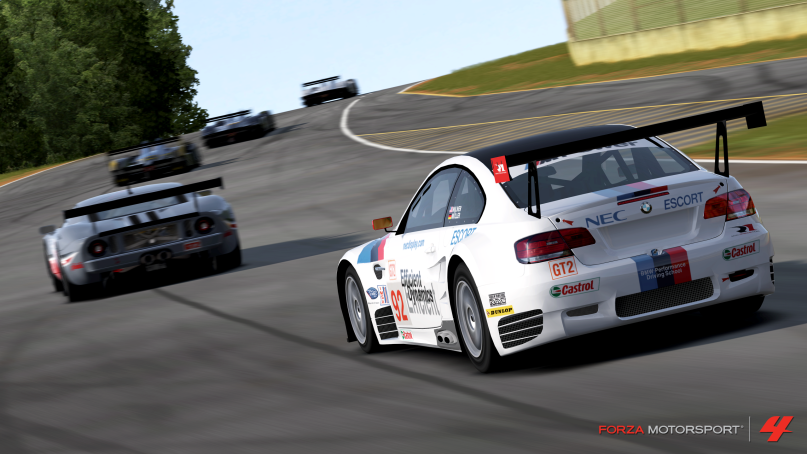 Mass Effect 3
Madden 2013
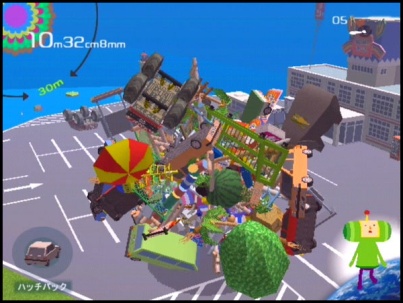 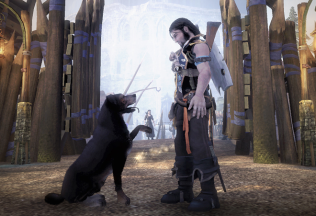 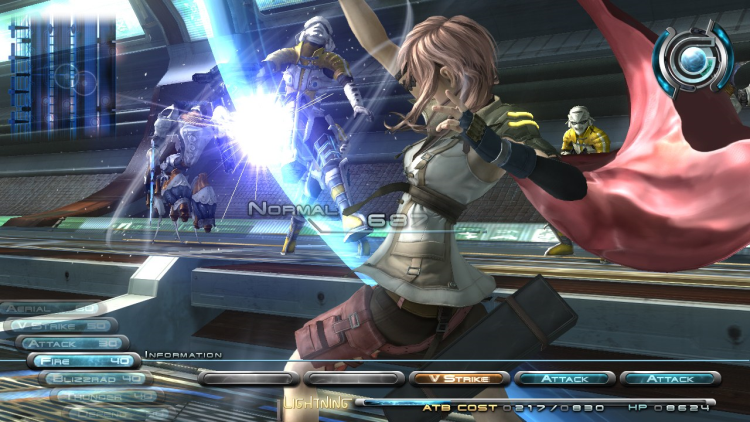 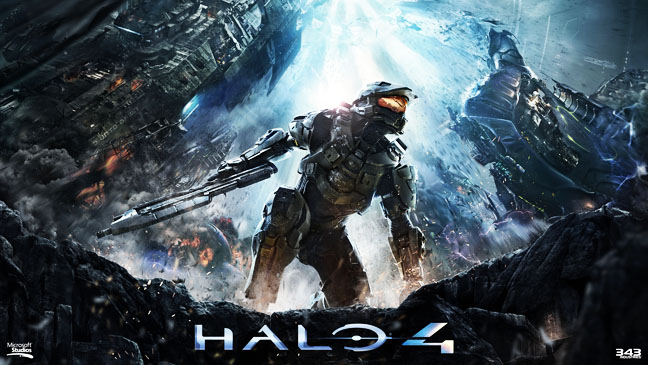 Forza Motorsport 4
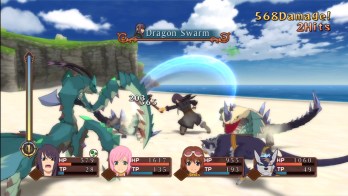 Final Fantasy XIII
Game Difficulty and DDS
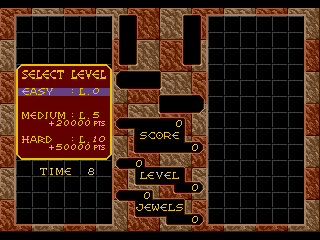 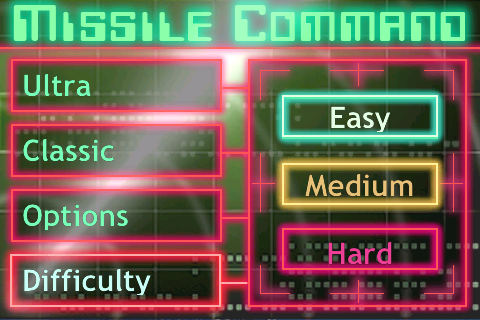 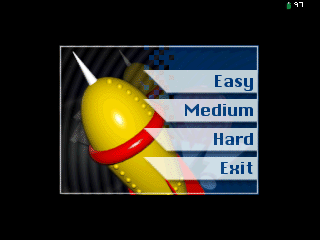 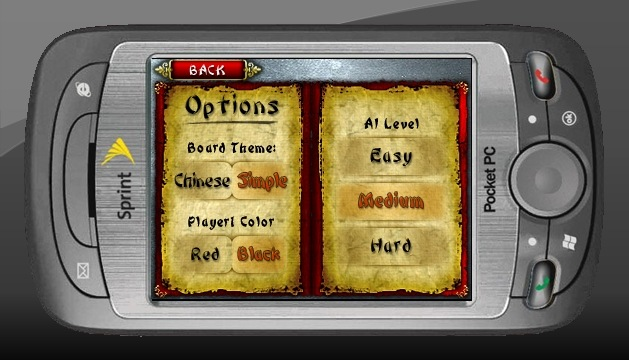 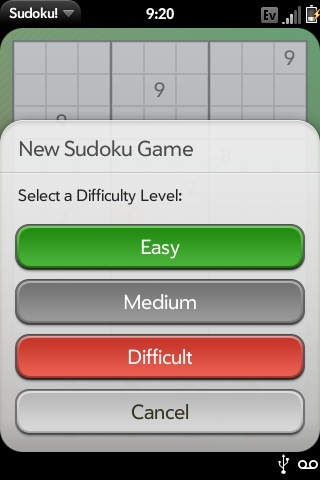 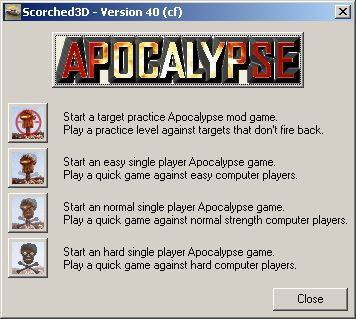 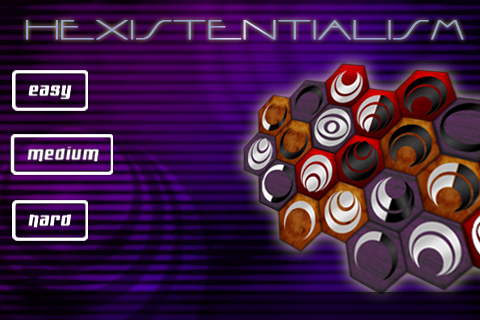 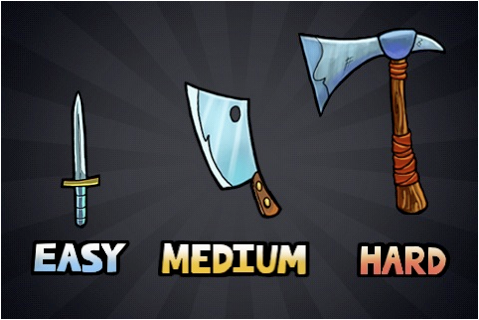 Human Physiology and DDS
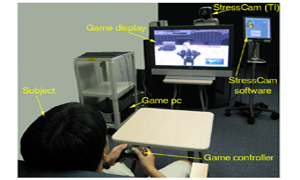 Gamer Profiles
Experience-Based Components
Beginner
Intermediate
Advanced
Expert
Player-Preference Components
Challenge Seeker
Balance Seeker
Victory Seeker
PADS
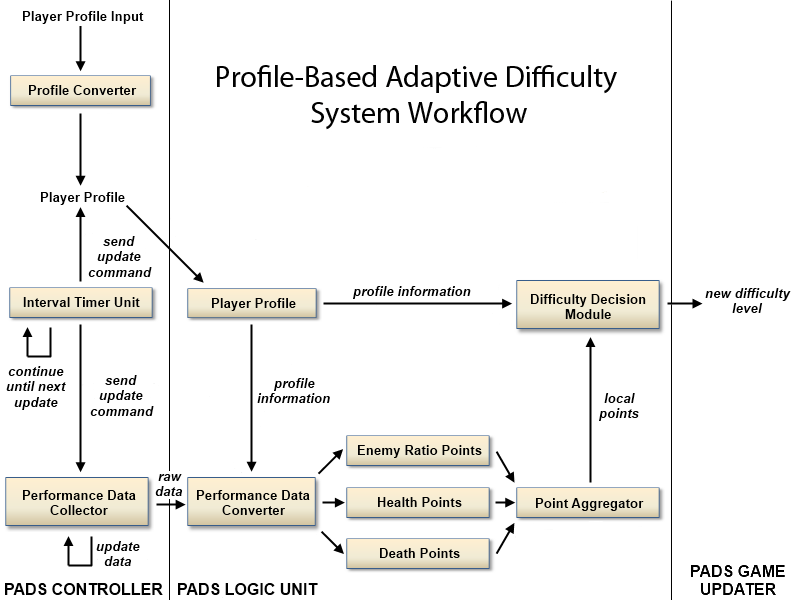 Entertainment Rating
Post-Game Survey on Entertainment Experience
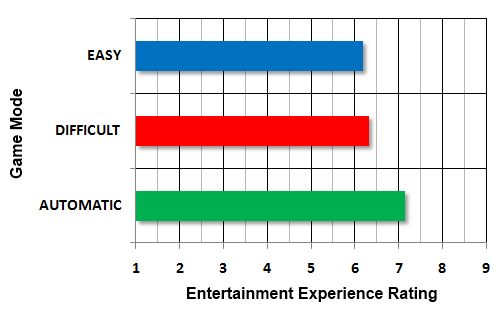 6.19
6.32
7.14
QUALITATIVE Improvement on Entertainment Experience
(F2,112 = 9.48, p < .0001)
Entertainment Duration
In-Game Survey on Entertainment Experience
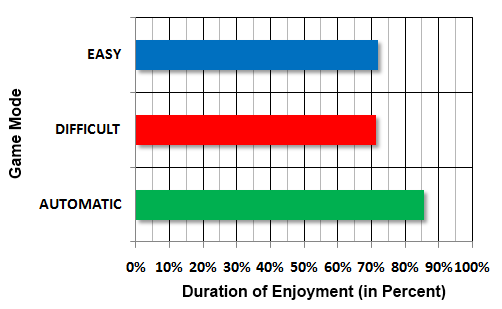 7 minutes 13 seconds
7 minutes 7 seconds
8 minutes 34 seconds
QUANTITATIVE Improvement on Gaming Experience
(F2,112 = 5.38, p < .01)
Game Mode Preference
Post-Game Preference Survey on Game Mode
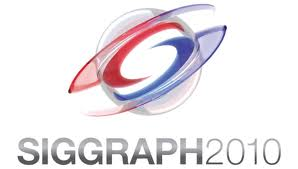 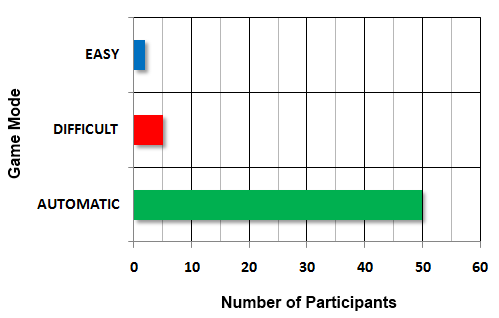 2 (3.51%)
5 (8.77%)
50 (or 87.22%)
Both Qualitative and Quantitative improvements in entertainment prompted the participants to choose the AUTOMATIC MODE over EASY or DIFFICULT MODE
Related Publications
1. W. Holtkamp, P. Trevino, C. Yun and Z. Deng, Dynamic Difficulty with
     Personality Influences, Proceedings of GLS 8.0: GAMES + LEARNING +
     SOCIETY Conference, pp. 153 – 160, Madison, Wisconsin, June 13 – 15 , 2012.
2. C. Yun, P. Trevino, W. Holtkamp, and Z. Deng, PADS:  Improving Gaming 
     Experience Using Profile-Based Adaptive Difficulty System, Proceedings of 5th
       ACM SIGGRAPH Symposium on Video Games, pp. 31 – 36, Los Angeles,
     California, July 24 – 29, 2010.
3.  C. Yun, D. Shastri, I. Pavlidis, and Z. Deng, O’ Game, Can You Feel My 
     Frustration?:  Improving User’s Gaming Experience via StressCam,  
     SIGCHI 2009:  The 27th Annual CHI Conference on Human Factors in 
     Computing Systems – New Input Modalities, pp. 2195-2204, Boston, 
     Massachusetts, April 4 – 9, 2009.
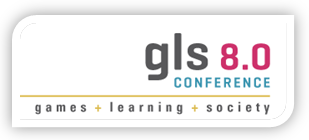 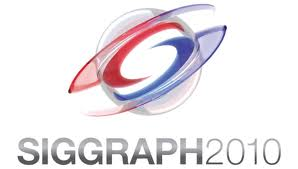 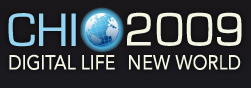 SERIOUS GAME
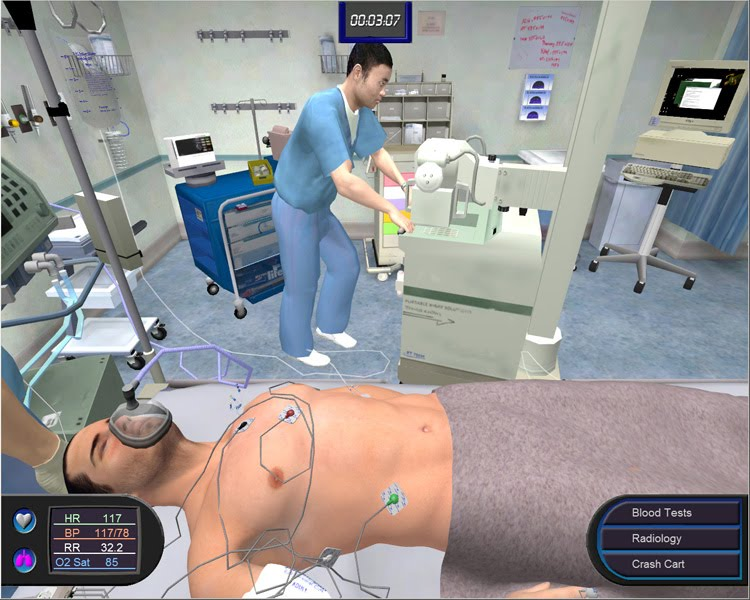 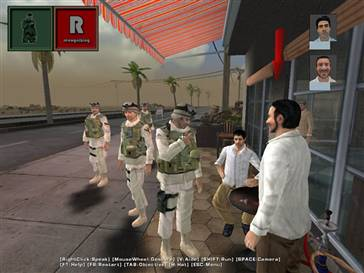 DEFINITION

Games designed for education, training, simulation, public awareness, and advertisement
HPV/CC HEALTH GAME
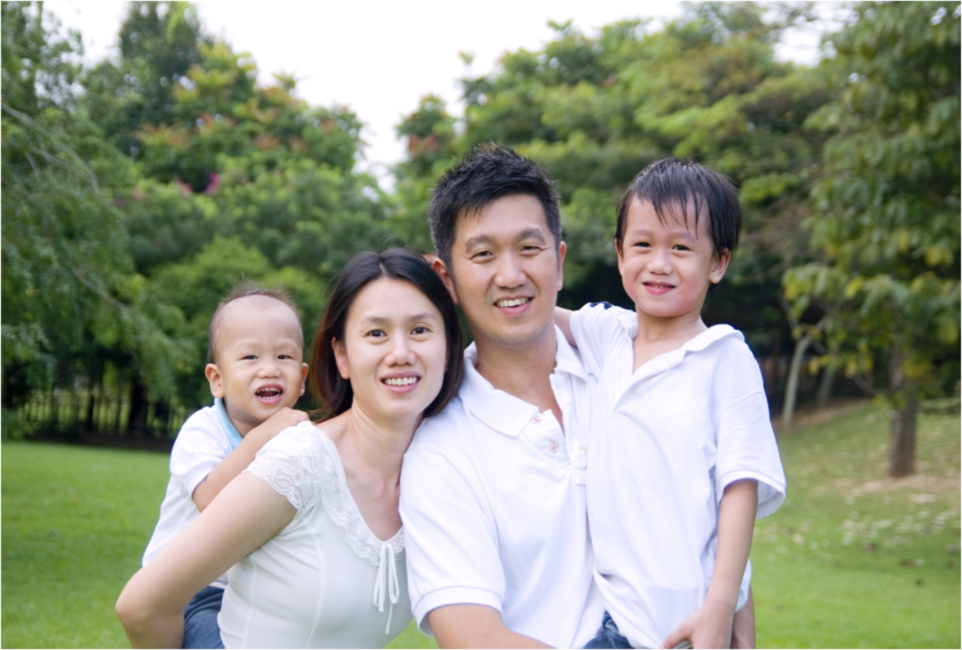 Framing Effective Cervical Cancer Prevention 
Messages for Women
Raise awareness and educate public 
Human Papillomavirus (HPV) that leads to  cervical cancer (CC)
Endorse the lifestyle that prevents HPV/CC
Inform Pap test and HPV vaccination
Inform the myths and truth concerning HPV/CC
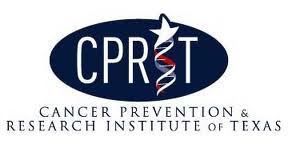 UH Department of Computer Science
UH Department of Educational Psychology
HPV/CC HEALTH GAME
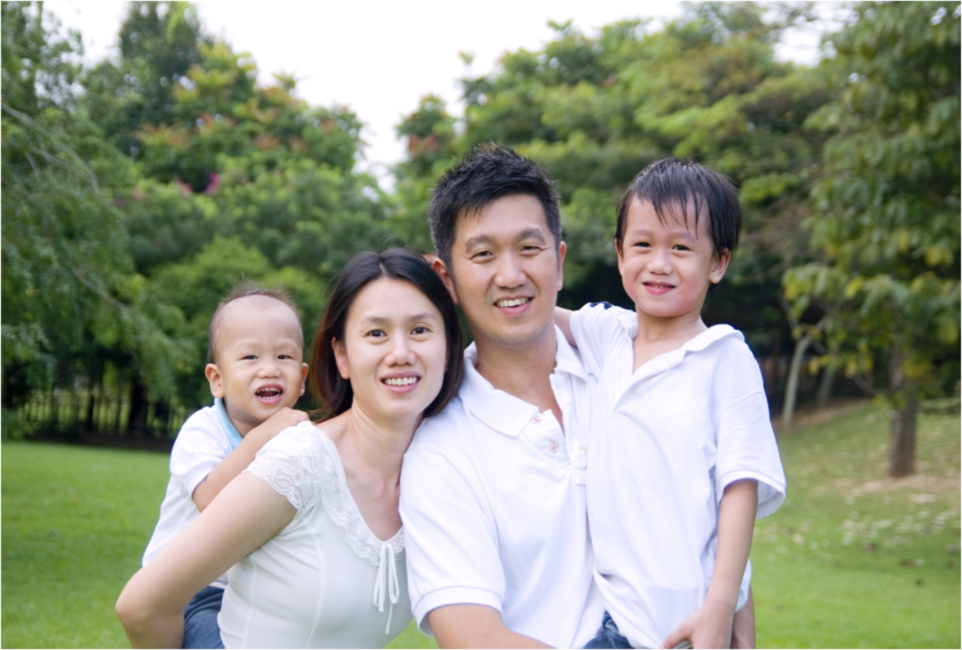 Framing Effective Cervical Cancer Prevention 
Messages for Women
Public Health Game:
	Inform 56 myths and facts concerning HPV/CC
Effectiveness of informing public using game over traditional
Brochures/pamphlets
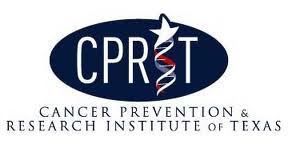 UH Department of Computer Science
UH Department of Educational Psychology
HPV/CC HEALTH GAME
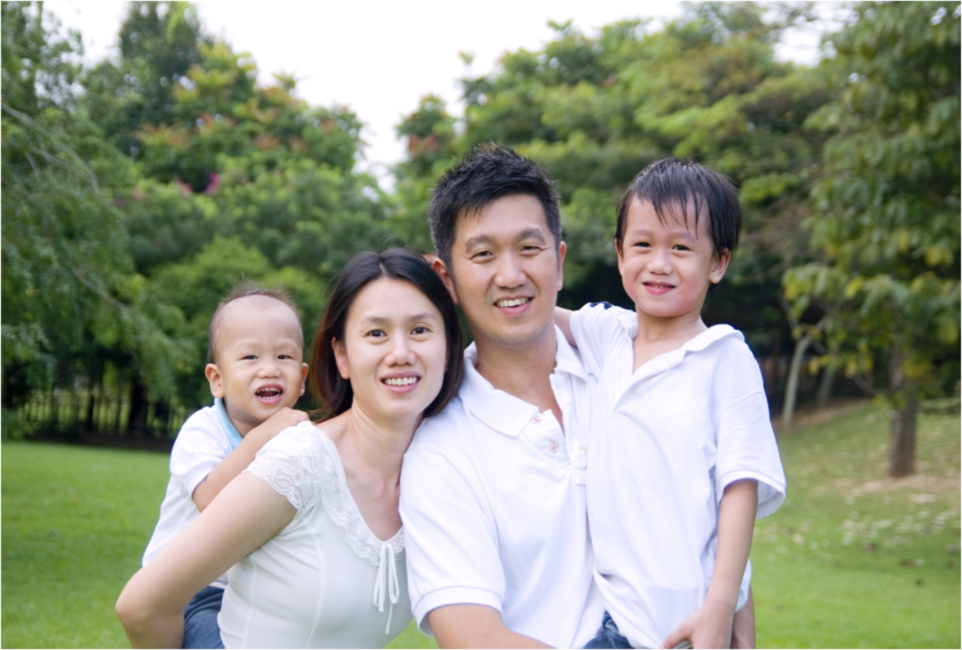 Framing Effective Cervical Cancer Prevention 
Messages for Women
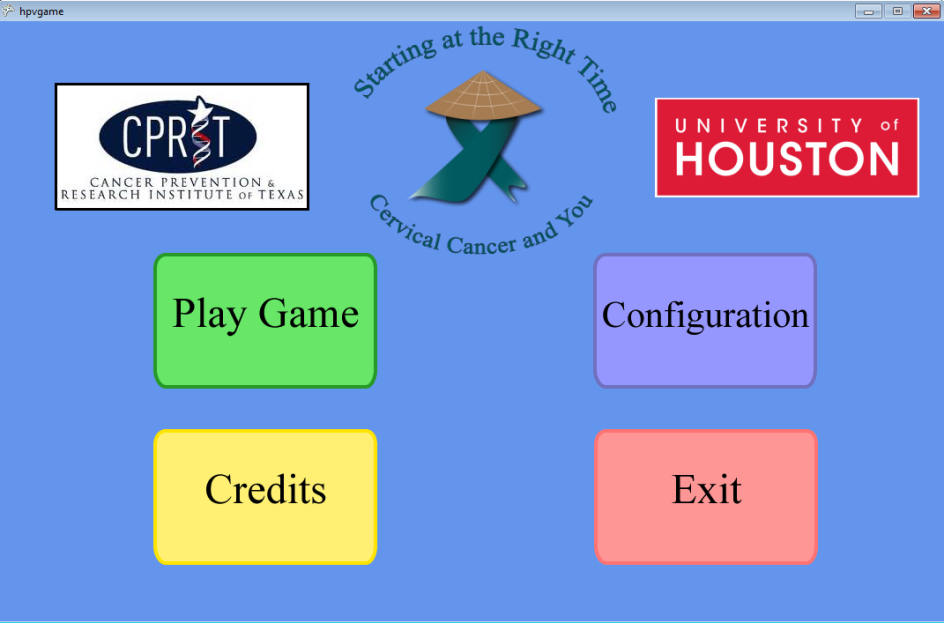 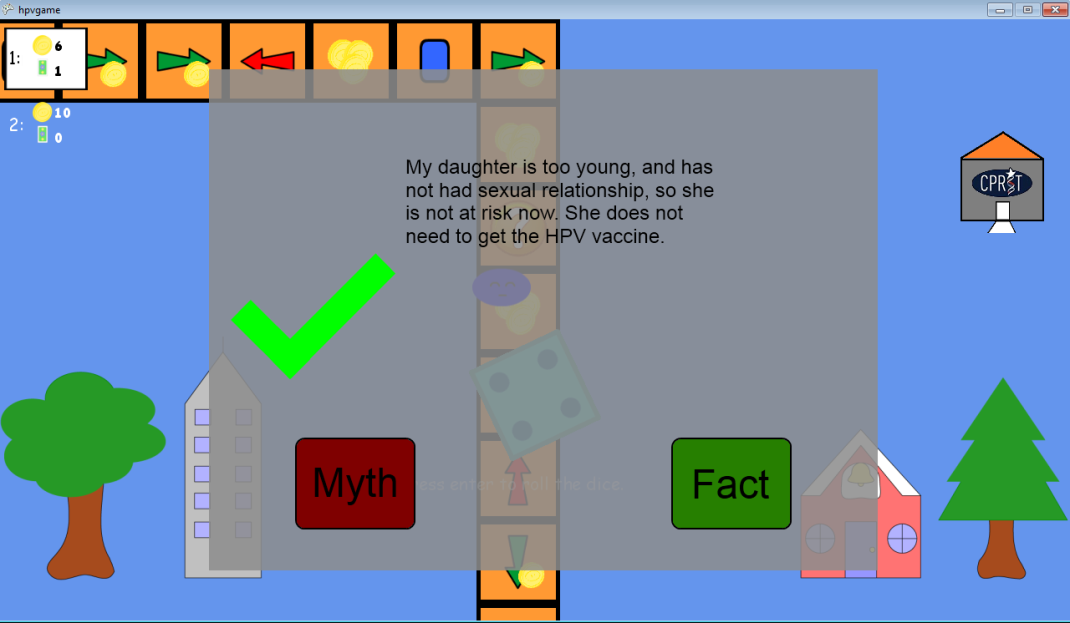 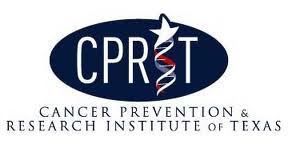 UH Department of Computer Science
UH Department of Educational Psychology
Related Publications
1. (To appear) R. Nirmal, C. Yun, P. Trevino, Jenny Yi, M. Le and 
     P. Patipoonnanonda, Digital Health Game on Cervical Health And its Effect on
     Vietnamese Women’s Cervical Cancer Knowledge, 141st American Public
     Health Association (APHA) Annual Meeting and Expo, Boston, MA,
     November 2 – 6, 2013.
2. (To appear) R. Nirmal, C. Yun, P. Trevino, M. Le, P. Patipoonnanonda and
     Jenny Yi, Digital Health Game on Cervical Health And its Effect on American
     Women’s Cervical Cancer Knowledge, IEEE International Game Innovation
     Conference (IGIC), Vancouver, Canada, September 23 – 25, 2013.
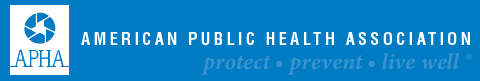 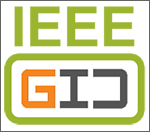 <>
Thank You
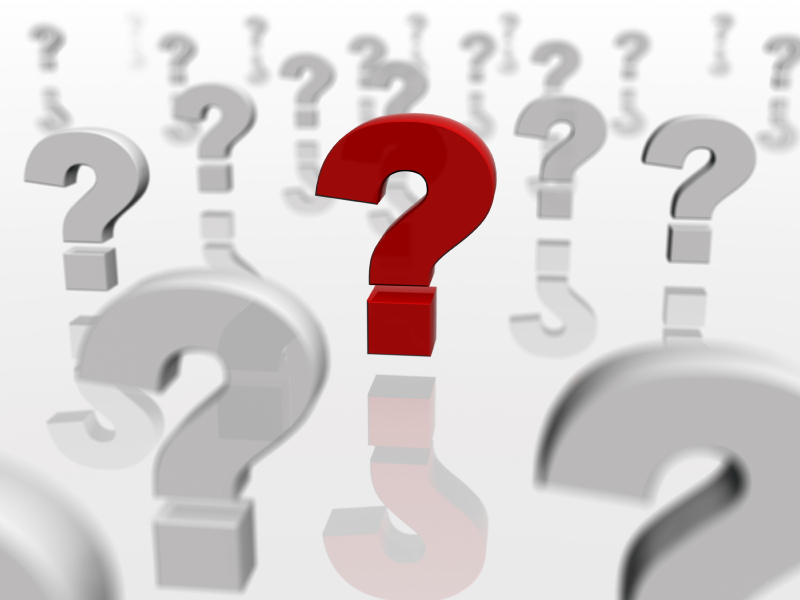 QUESTIONS
[Speaker Notes: on]